EVALUACIÓN DE LA DOSIFICACIÓN DE COMPOST PARA LA RESTAURACIÓN DE SUELOS DEL CULTIVO DE MAÍZ EN LA HACIENDA PAIRUMANI
Por: Gabriel Saat Escobar
INTRODUCCIÓN
La agricultura, como actividad del ser humano tiene Impactos negativos en medio ambiente.

La Hacienda Pairumani se dedica al rubro lechero y cuenta con 500 ha, de las cuales, 110 ha son utilizadas anualmente para el cultivo de maíz (Zea mays). 

Por consecuencia se genera una fuerte presión en los suelos, para compensarlo la Hacienda produce 800 t/año de compost.

No obstante, debido a la alta  demanda de fertilización se necesita evaluar el incremento de la producción de compost para alcanzar los requerimientos de los cultivos de maíz lo que permitiría un probable incremento de la productividad.
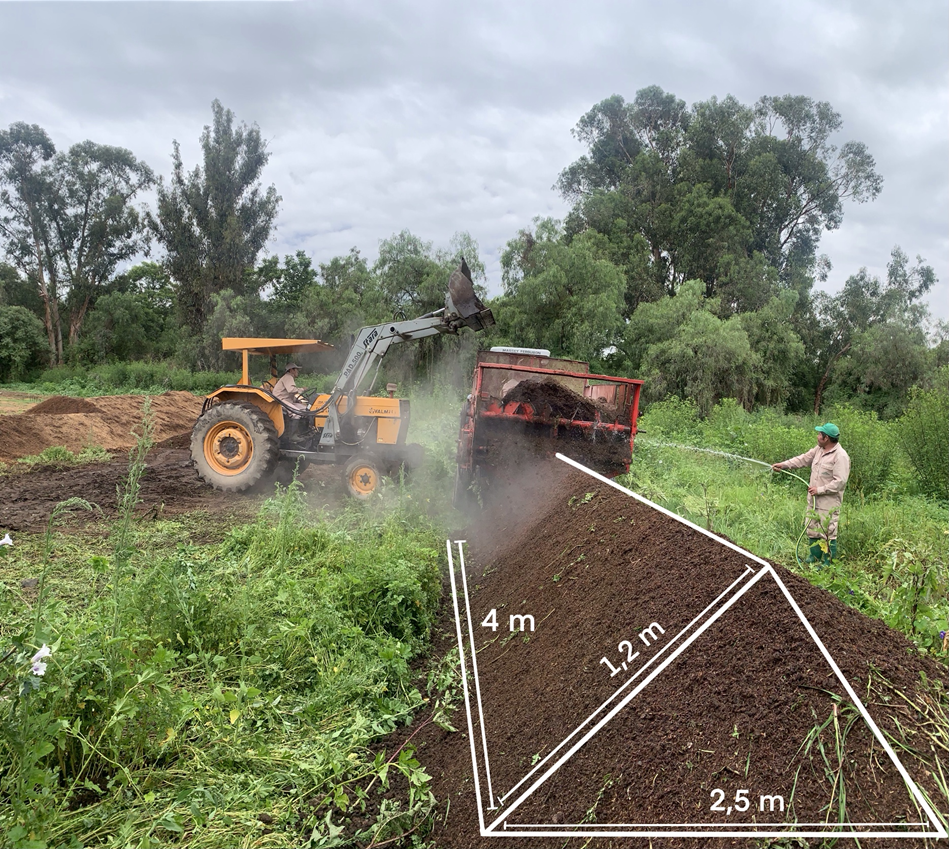 OBJETIVO
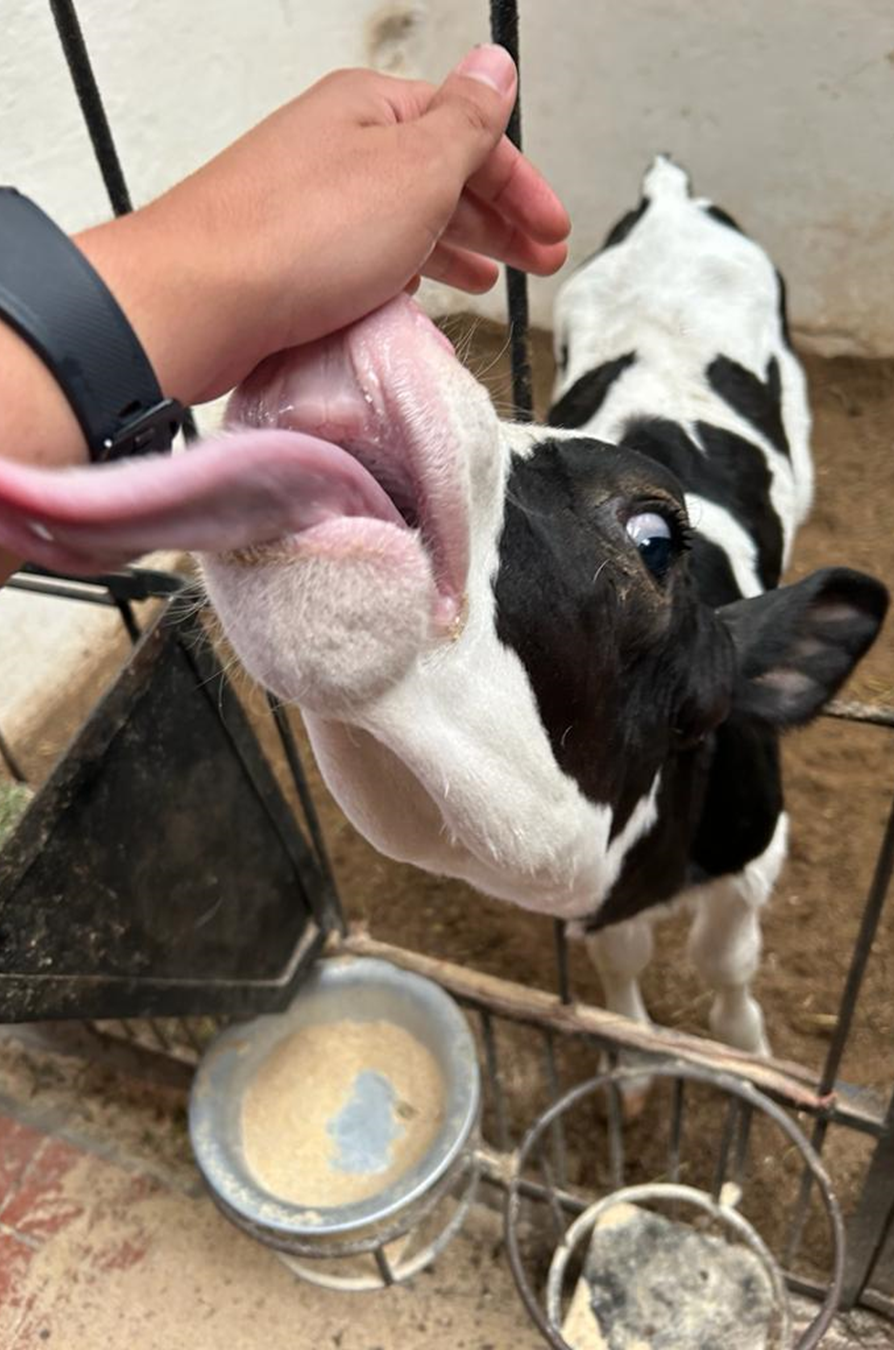 Evaluar los efectos de la dosificación de 10 t/ha y 20 t/ha de compost en el suelo y en el cultivo de maíz (Zea mays) para contribuir a la restauración de suelos en la Hacienda Pairumani.
METODOLOGÍA
Etapa 1: Preparación
Parcela 1: Diseño de bloques completos al azar (BCA)
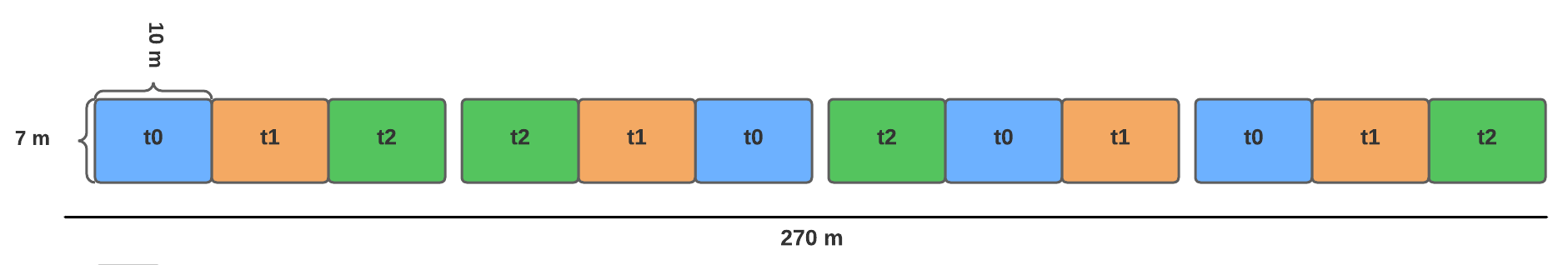 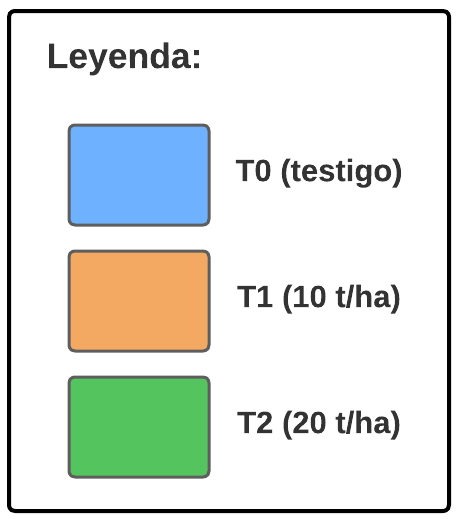 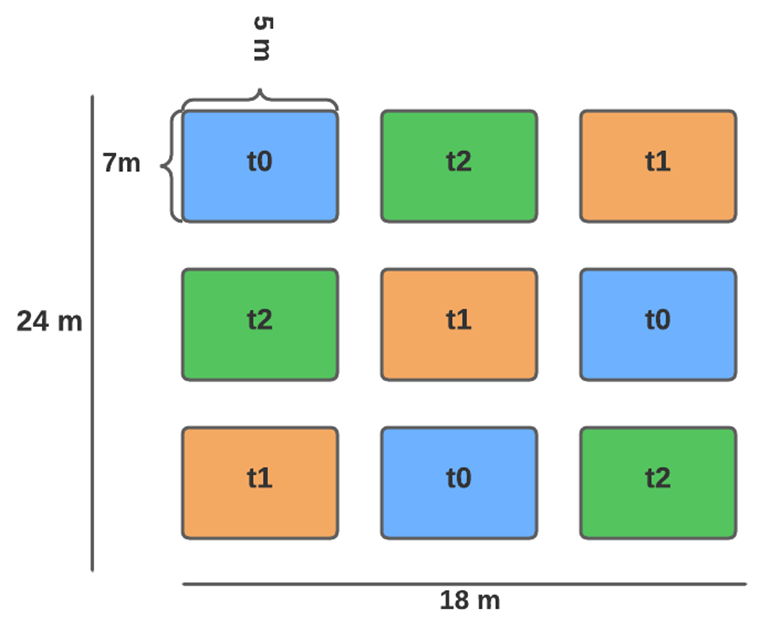 Parcela 2: Diseño de Cuadrado Latino (CL)
METODOLOGÍA
Etapa 2: Trabajo de campo
Monitoreo de las variables agronómicas
Extracción de muestras de suelo
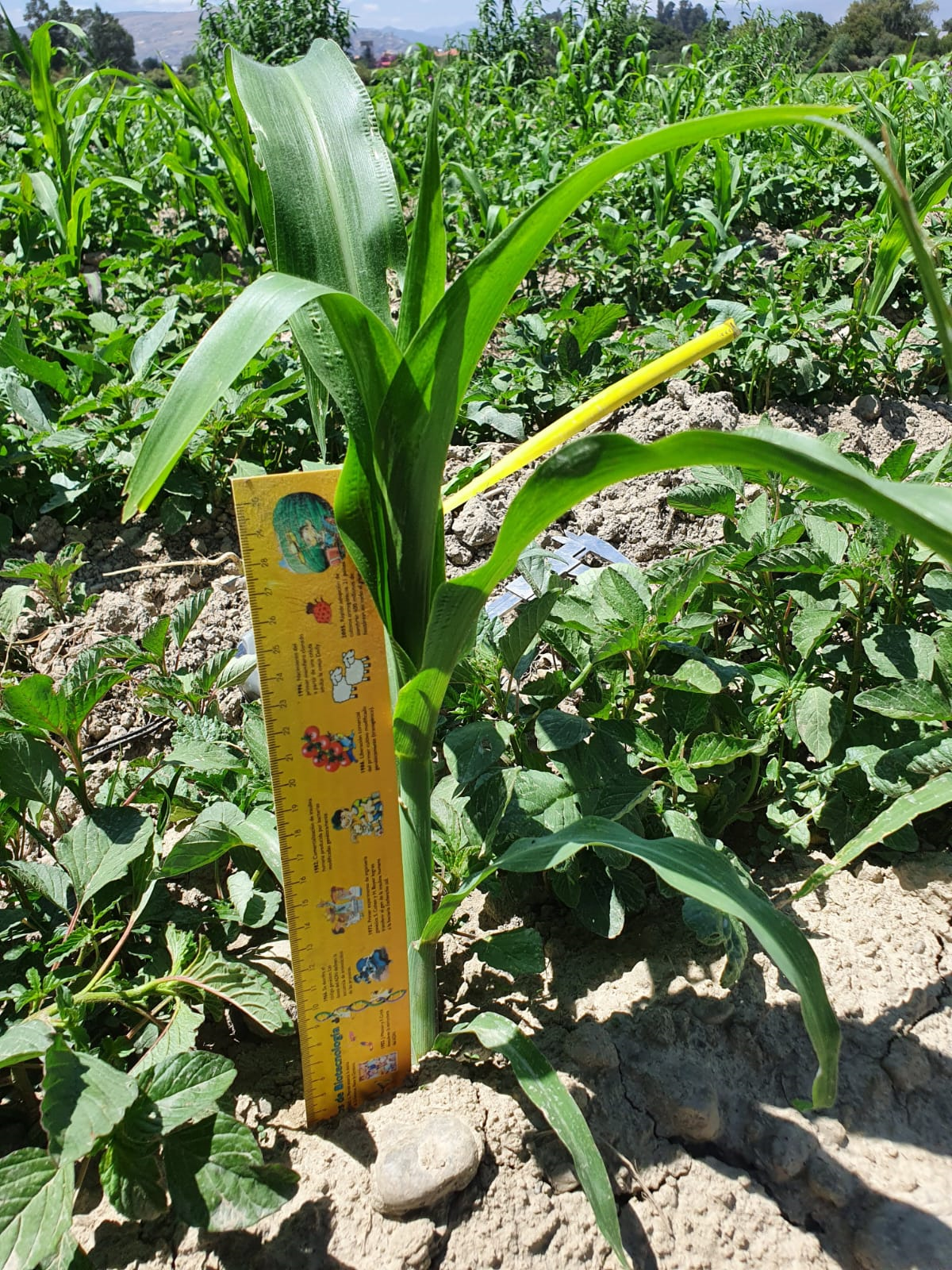 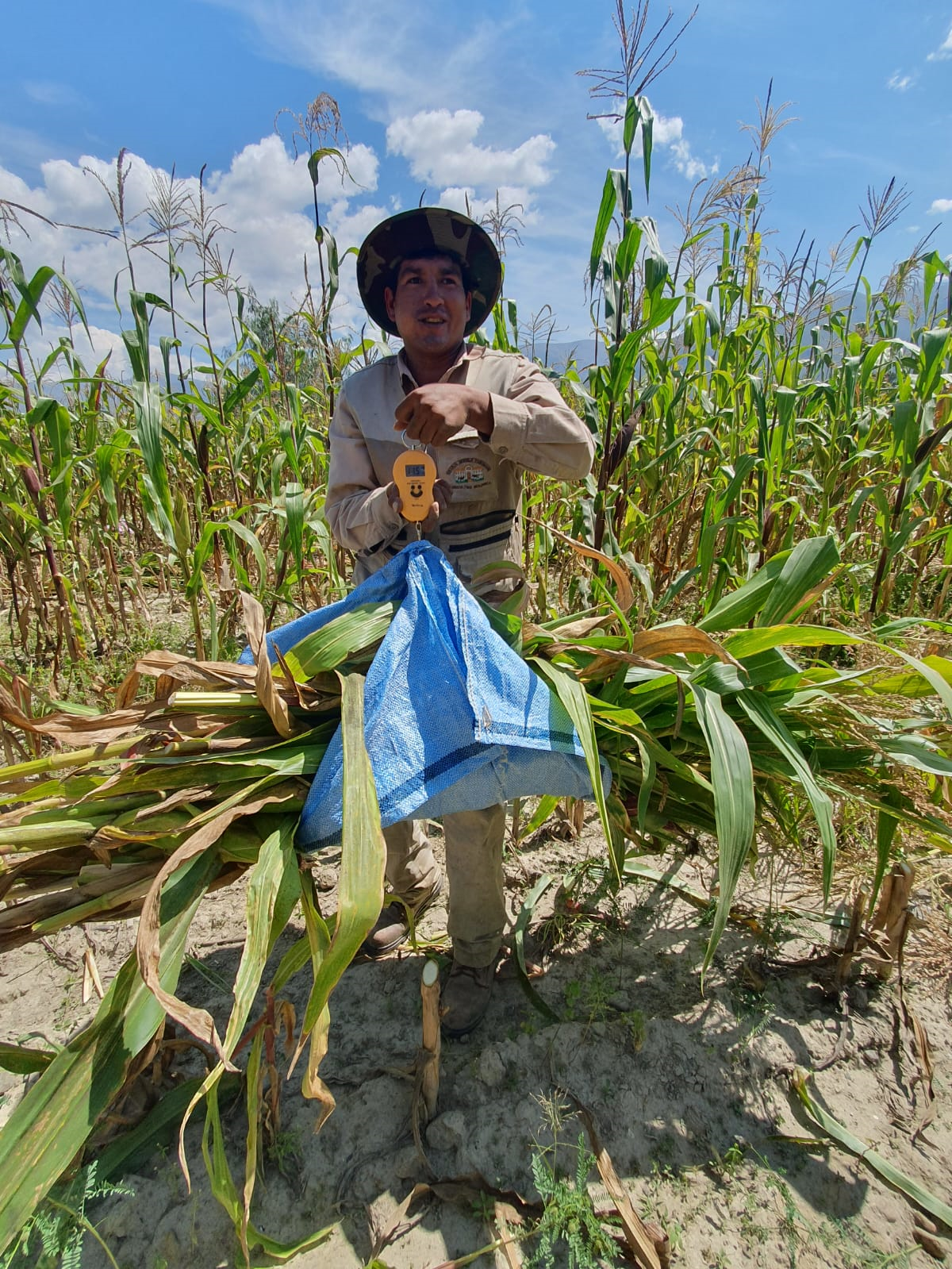 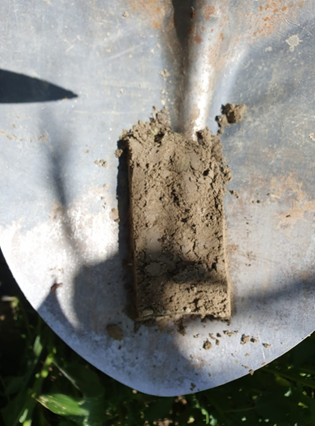 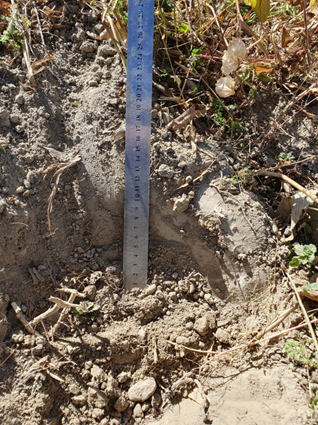 METODOLOGÍA
Etapa 3: Trabajo de laboratorio
Análisis de materia seca
Análisis químico del suelo
Análisis microbiológico del suelo
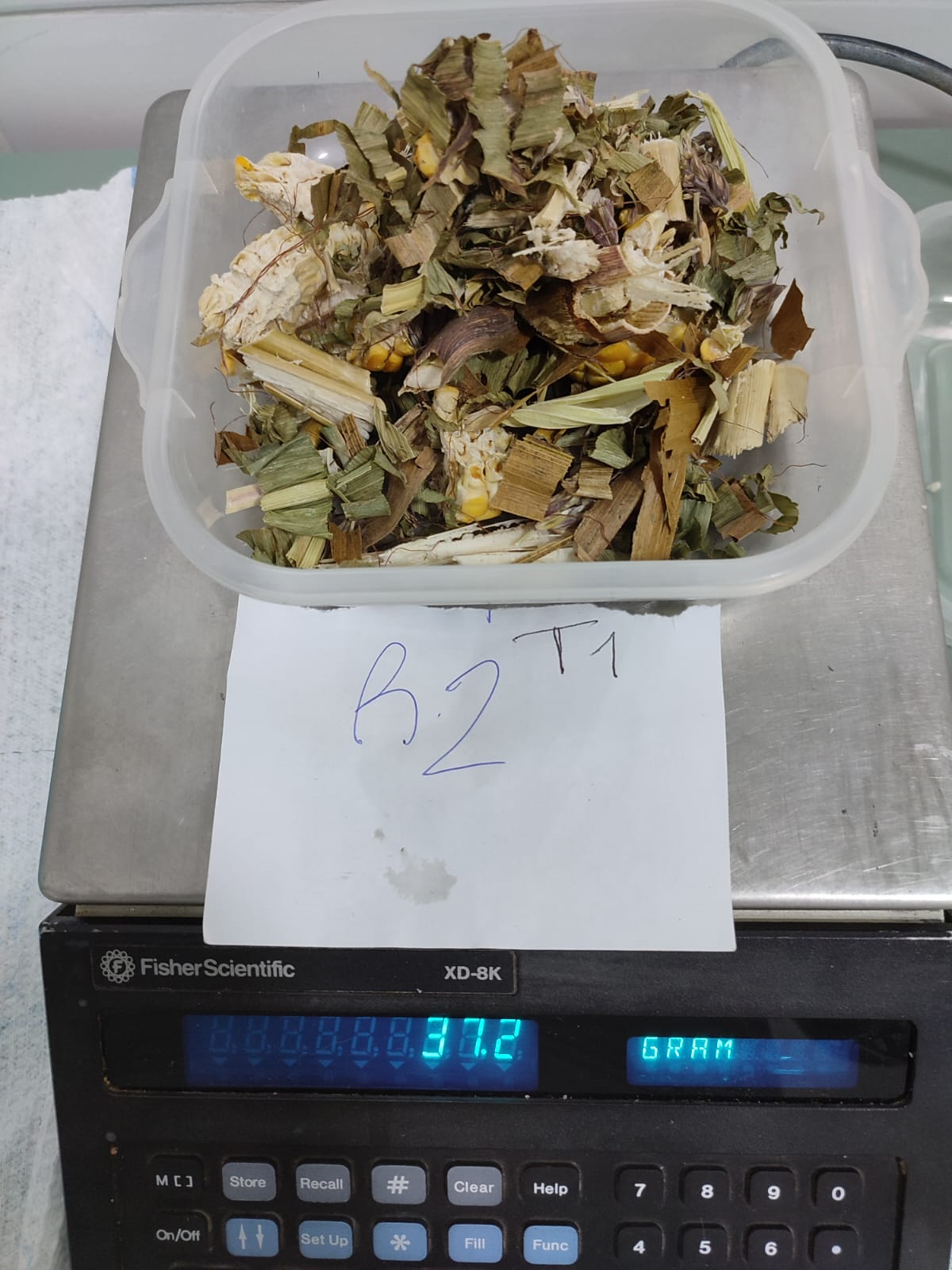 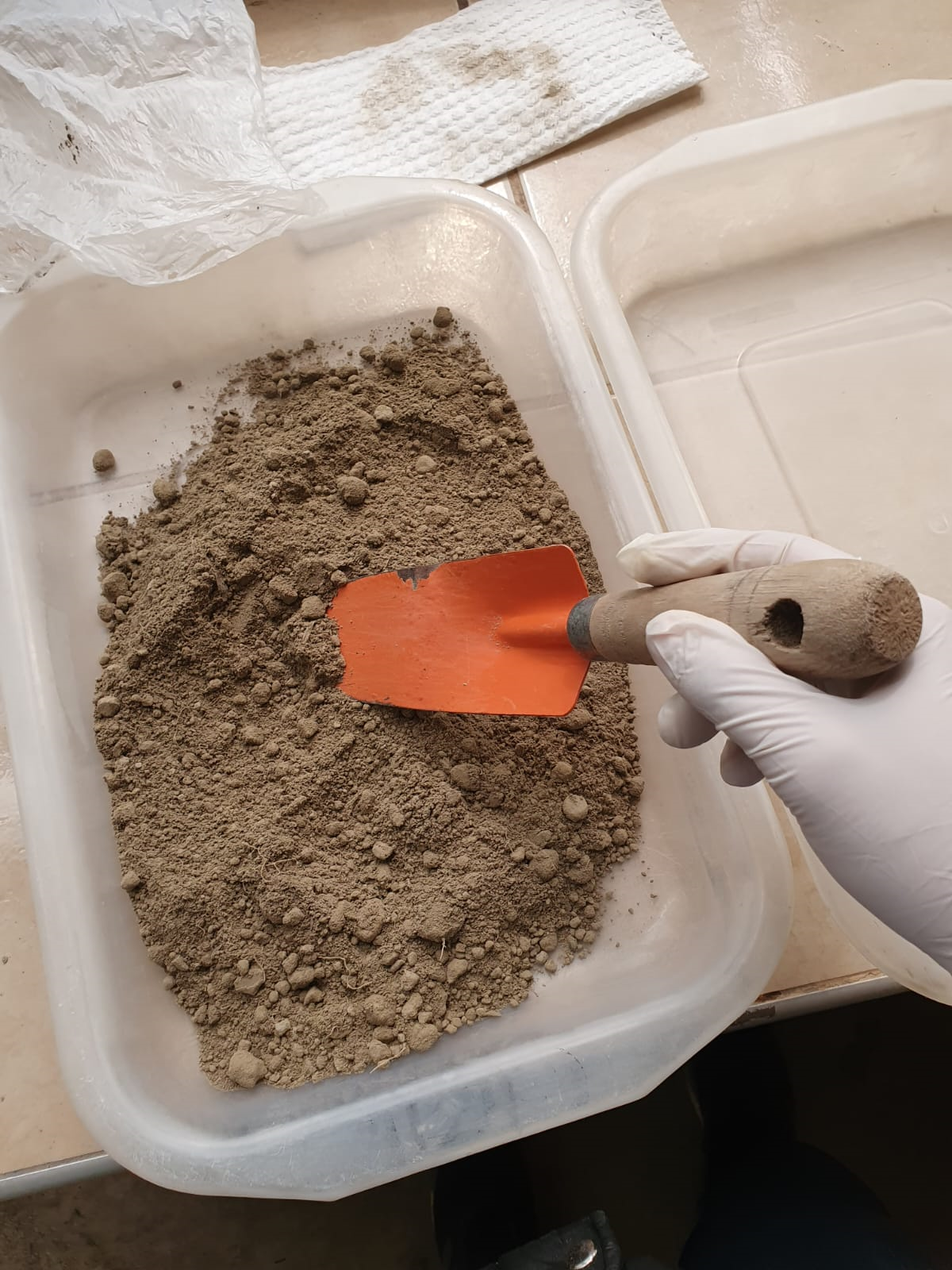 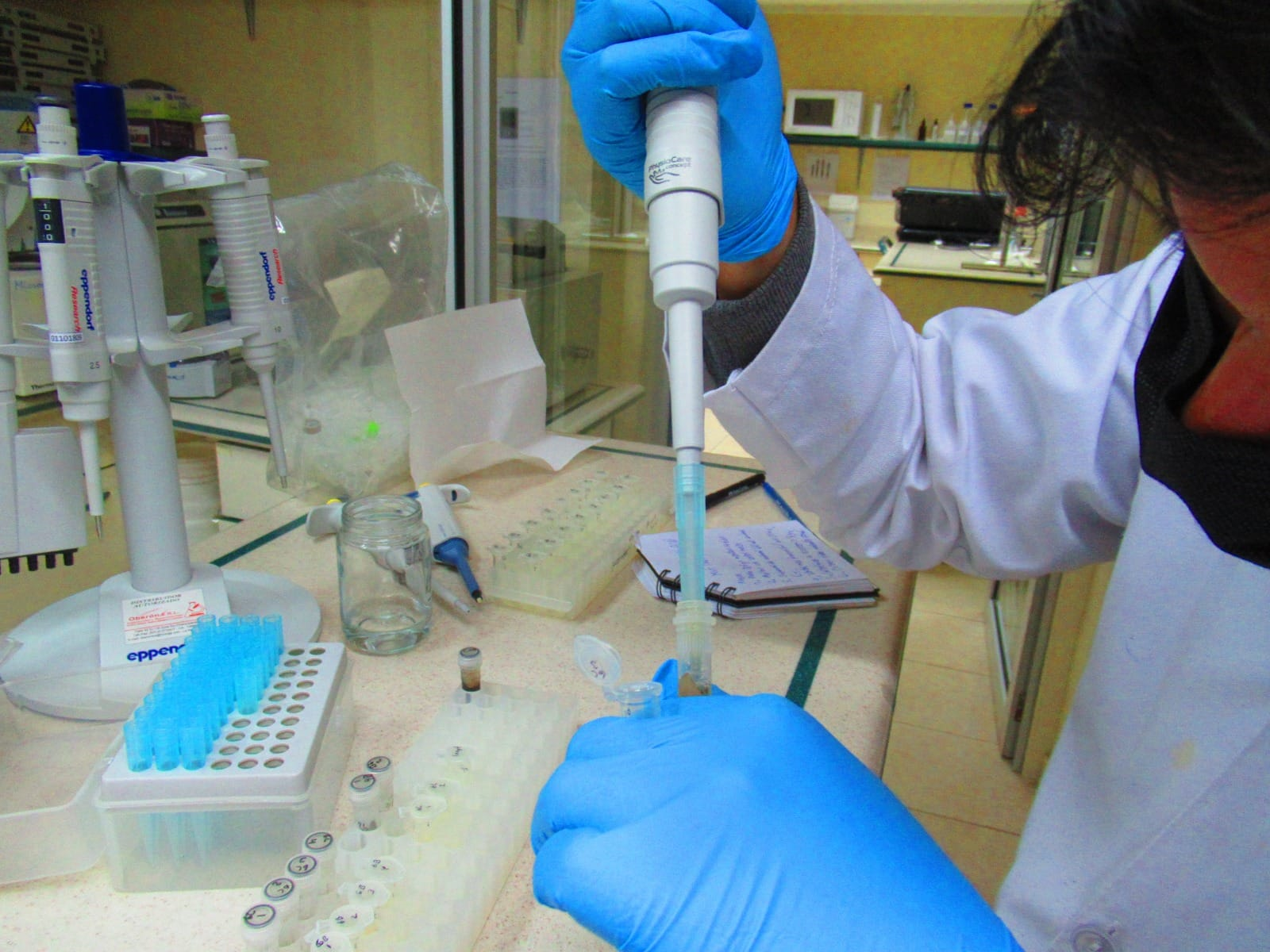 RESULTADOS
Resultado 1: Caracterización del compost
RESULTADOS
Resultado 2: Evaluación de las variables agronómicas
RESULTADOS
Resultado 3: Evaluación de los parámetros químicos del suelo
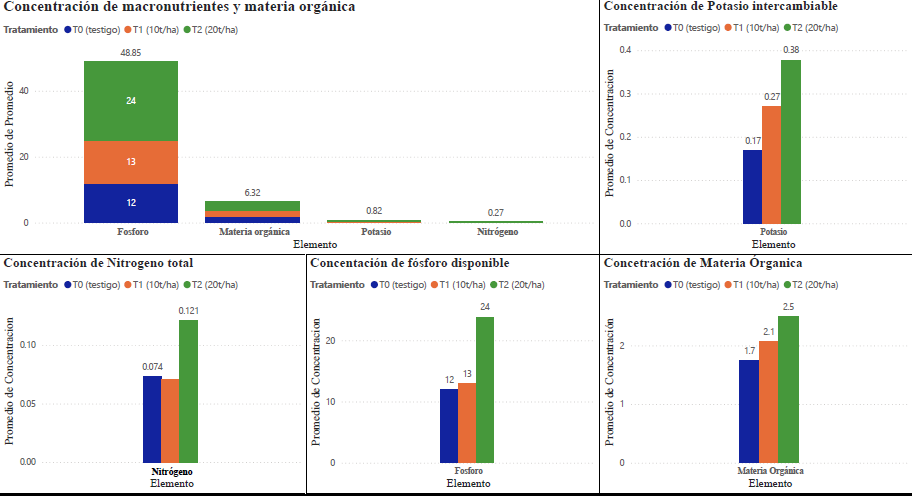 RESULTADOS
Resultado 3: Caracterización microbiológica del suelo
T2 (20 t/ha)
T1 (10 t/ha)
T0 (Testigo)
RESULTADOS
Resultado 4: Análisis económico
CONCLUSIÓN
Este estudio estableció la evaluación de la dosificación de dos niveles de compost en la Hacienda Pairumani donde se demostró que la aplicación de 20 t/ha de compost: 

Aumentó significativamente el desarrollo y rendimiento de maíz (Zea mays).

Contribuyó a la restauración del suelo en cuanto la fertilidad y microorganismos en el suelo.

Contribuyó a la independencia de insumos externos.
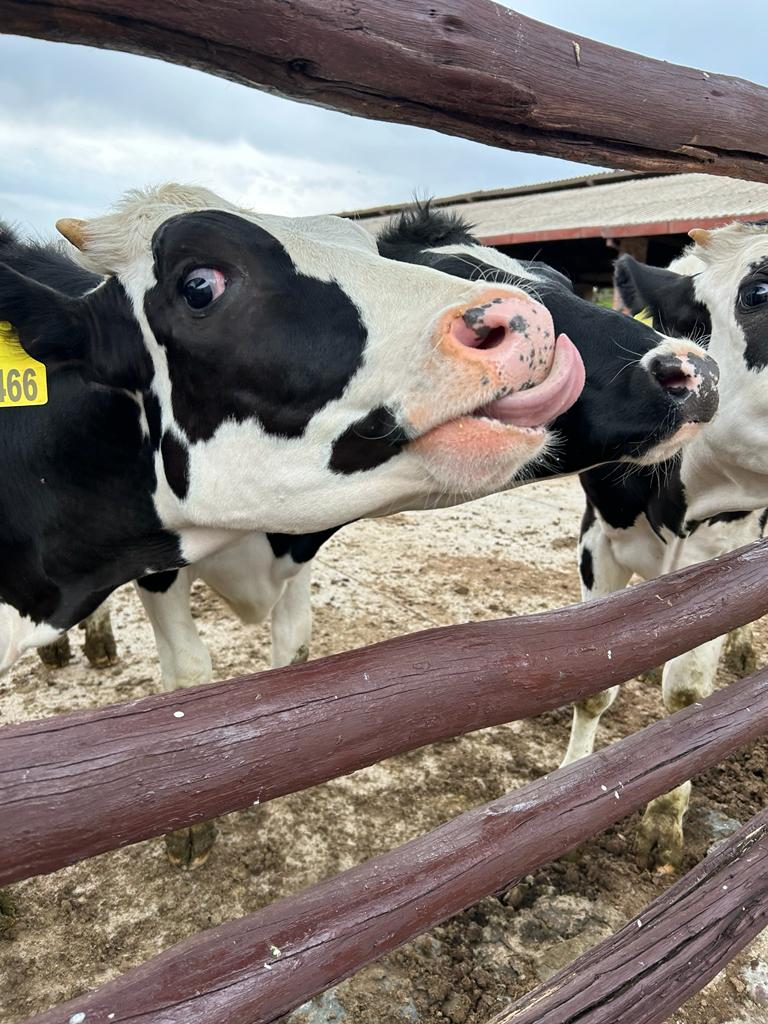 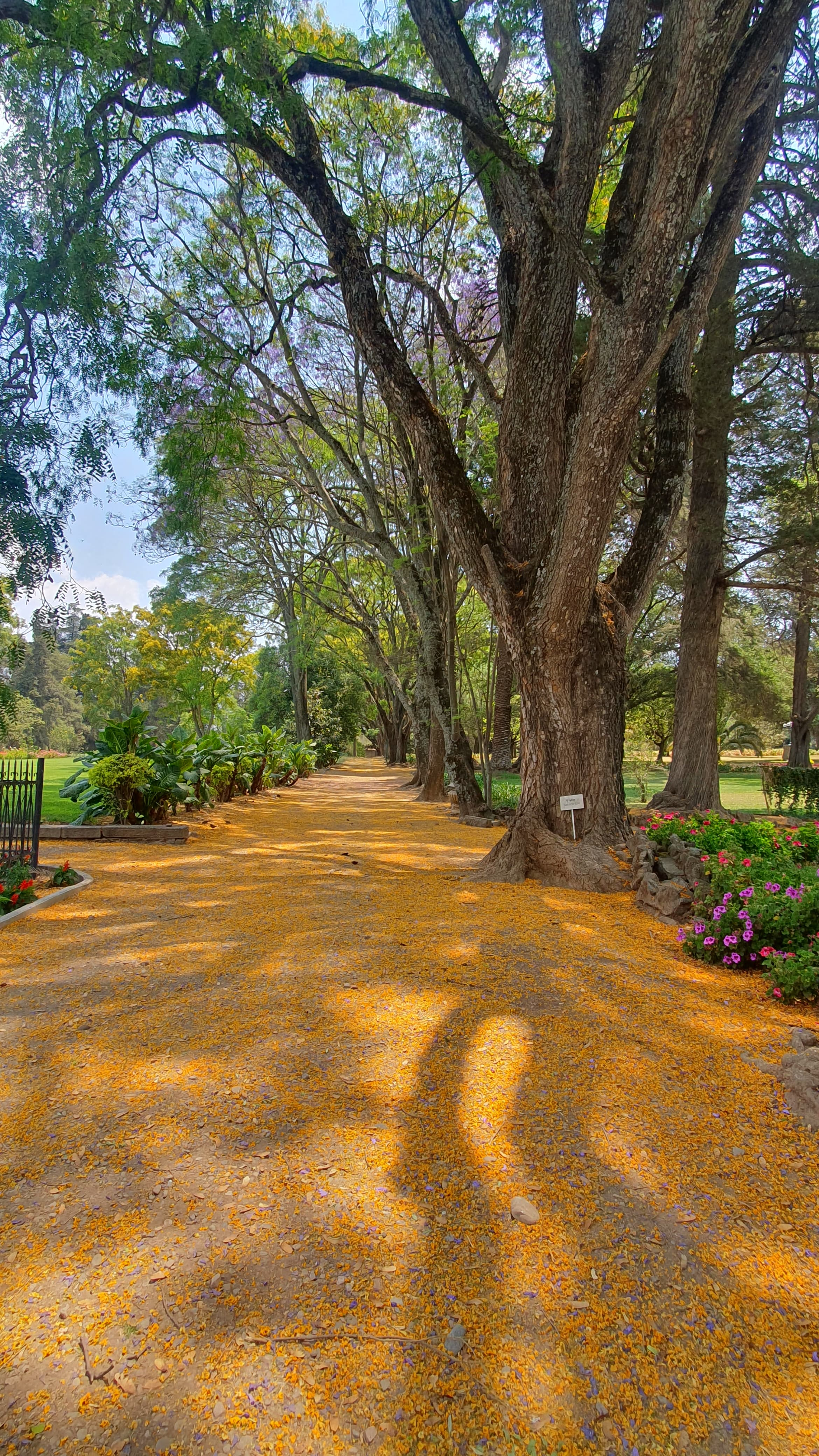 GRACIAS!



gabriel.saat@gmail.com
+591 79766440